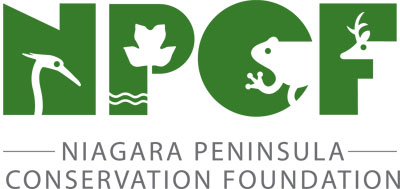 Presentation to NPCA Board of Directors
September 17, 2020
Purpose of our Presentation to NPCA
Like NPCA, the Foundation has faced some challenging times

We’re moved forward and succeeded

Today’s presentation:
       - overview the history of NPCF
       - outline our plans for 2020 – 2022
       - propose an enhanced partnership with  		  		     NPCA
Niagara Peninsula Conservation Foundation – Overview
Founded May 5,1969 at request of NPCA
Created under The Corporations Act
Letters Patent (Articles of Incorporation)
Registered Charity
CRA Filing Requirements
Working/Volunteer Board of Directors
Foundation Board of Directors
Current Board of 5 Directors 
Two NPCA Appointees – three external Directors
By-Laws - maximum of 12 Directors 
3 year terms – renewable to 9 years maximum
undergoing board assessment and recruitment
Foundation Board of Directors
Regional Councillor Tom Insinna – Chair
Regional Councillor Rob Foster – Vice Chair – NPCA appointee
Gayle Wood – Managing Director/Secretary-Treasurer
Mickey DiFruscio – Board Member
Chandra Sharma – Board Member - NPCA CAO – NPCA appointee
Foundation Staff Support
1970’s – 2014 – NPCA funded Foundation  staff salaries
2015 to March, 2019 – NPCF funded Executive Director
Re-hired part time Executive Coordinator - August 2020 

Current NPCA staff support from:

NPCA Corporate Services – finance and audit
NPCA Administrative support – agenda
NPCA Communications/Public Engagement – communications and website 
NPCA Operations/Strategic Initiates – education/land projects
Foundation – Strategic Plan – Vision and Mission
Vision:
A leader in providing resources to support conservation work through the Niagara Peninsula watershed.

Mission:
To raise funds toward environmental endeavors that include increasing green space, improving water quality, habitat restoration and environmental research and education.
Foundation Values
Transparent						
Accessible							
Professional 
		
Accountable														
Delivered through an organization operating with  honesty, integrity, respect.
The Foundation raises funds for projects and programs which are difficult to fully fund from other sources.

The Foundation leverages funds from many partners to support the Niagara Peninsula Conservation Authority
Value Added…
Past Fundraising Events
Rt. Hon. John Turner Water & Environmental Leadership Award Gala
Annual Authentic Wild Game Dinner
Comfort Maple Pen Fundraiser
Niagara Regional Chair Outdoor Education Fund
Nevada Ticket Sales
Past Programs Supported
Enhanced educational programming
Scholarships
Funding for land securement
Camp subsidies 
Research – eg. Annual Deer Survey
Equipment for Adventure Camp
Ball’s Falls Grist Millstones – historical uniforms for education/public tours
Past Partners and Sponsors
Hamilton Airport					Alectra
Enbridge								Walker Industries		
Mike Knapp Ford					Bordex
Giant FM 91.7						Niagara this Week
Silverdale Gun Club				RBC
MNRF									OPG
Niagara Helicopters				Hornblower Cruises
Historical Revenues – Events
Historical Revenues – Donations
Historical Funding – Project Support
Nevada Funds             $88,843

Endowment Funds       $93,776

Unrestricted Funds      $39,492

TOTAL                      $222,111
Foundation Financials – Q2 2020
Goals for 2020:

1. Strengthen governance
2. Environmental charity of choice
3. Build strong partnerships
4. Endowment/scholarships
5. Fund land/education projects
6. Develop Fundraising Strategy
Foundation Strategic Plan Goals -2020 - 2022
Focus for 2020
Thank You
The Foundations requests that:

The NPCF and NPCA consider a Memorandum of Understanding to address roles and areas of focus for funding;

NPCA Board Members donate to our “Directors’ Donation Challenge”